Filip Pavetić, Goran Žužić, and Mile Šikić
Presenter:  Bi-Shiang Lin
Date:2017/2/21
1
Abstract(1/3)
2
Abstract(2/3)
3
Abstract(3/3)
4
X = ABCCACAB
Y = BABCCCAB
LCS3(X,Y) = 2 ( ABC CAB )
---------------------------
X = ABCBA
Y = ABCBA
Z = ABCDE
LCS3(X,Y) = 1 ( ABC )
LCS3(X,Z) = 1 ( ABC )
5
X = ABCCACAB
Y = BABCCCAB
LCS3++(X,Y) = 7 ( ABCC CAB )
---------------------------
X = ABCBA
Y = ABCBA
Z = ABCDE
LCS3++(X,Y) = 5 ( ABCDE )
LCS3++(X,Z) = 3 ( ABC )
6
Basic dynamic programming
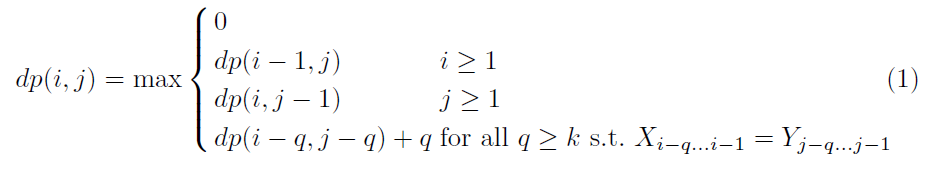 7
Two types of match pairs
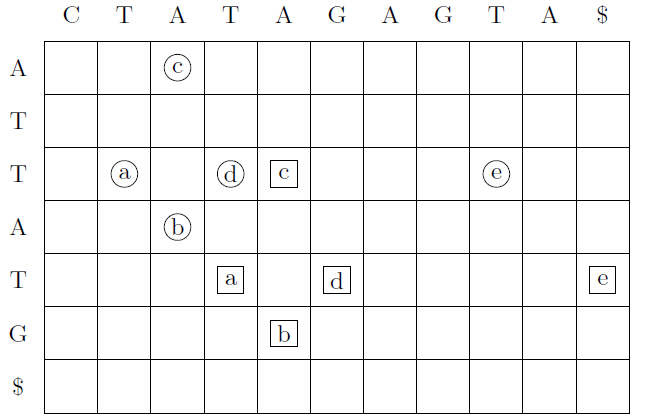 e precedes c
b continues a
8
Two types of match pairs
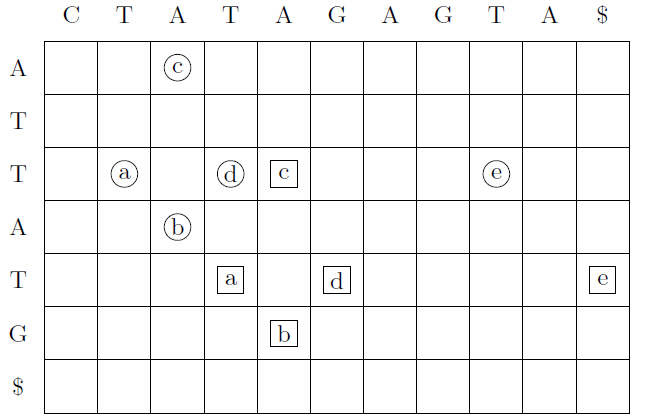 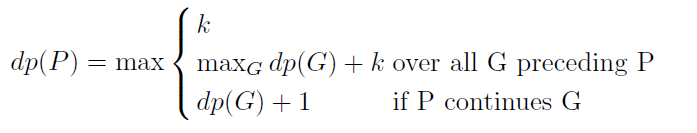 9
Two types of match pairs
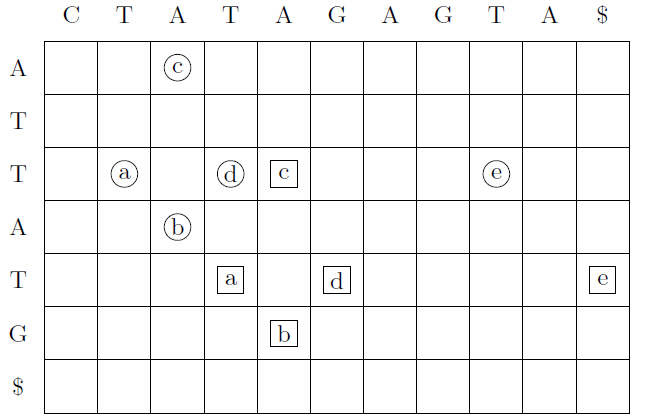 dp(c)=2 dp(a)=2 dp(d)=2
10
Two types of match pairs
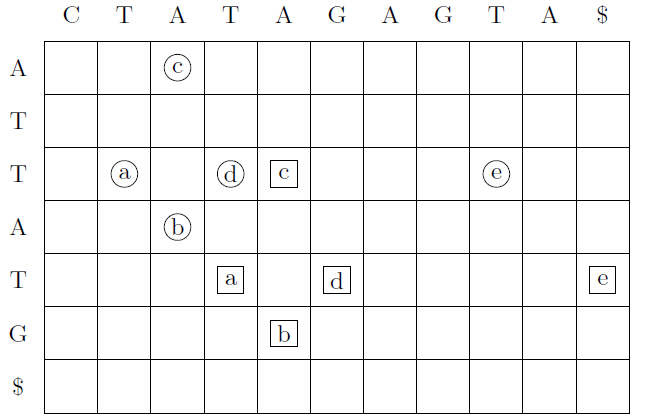 dp(c)=2
11
Two types of match pairs
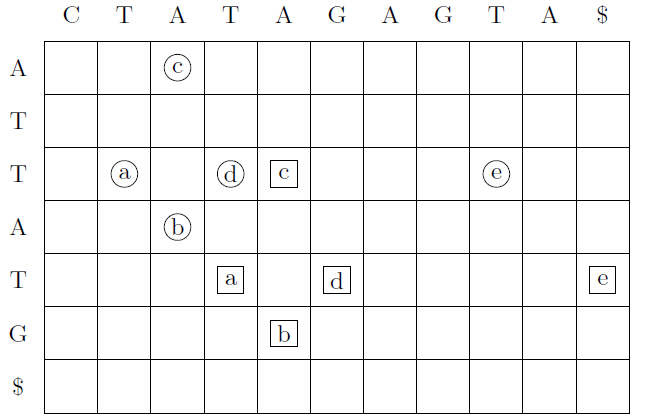 dp(e)=2+2=4
12
Two types of match pairs
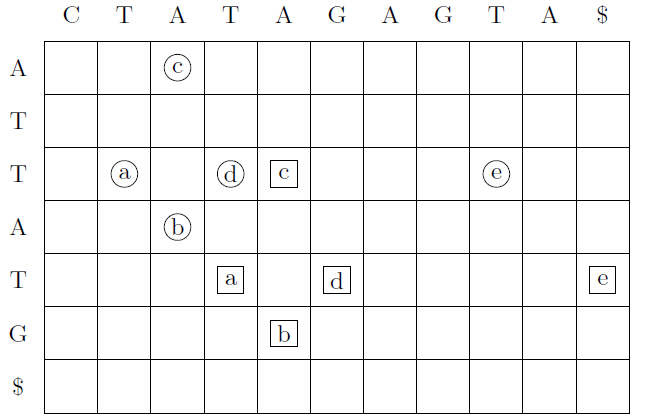 dp(a)=2
13
Two types of match pairs
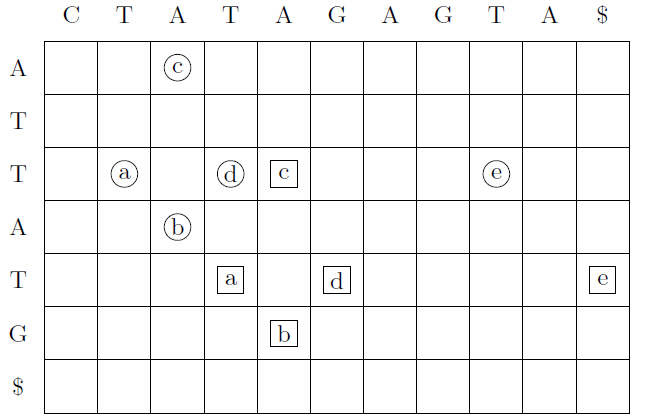 dp(b)=max(dp(b),dp(a)+1)=3
14
Algorithm
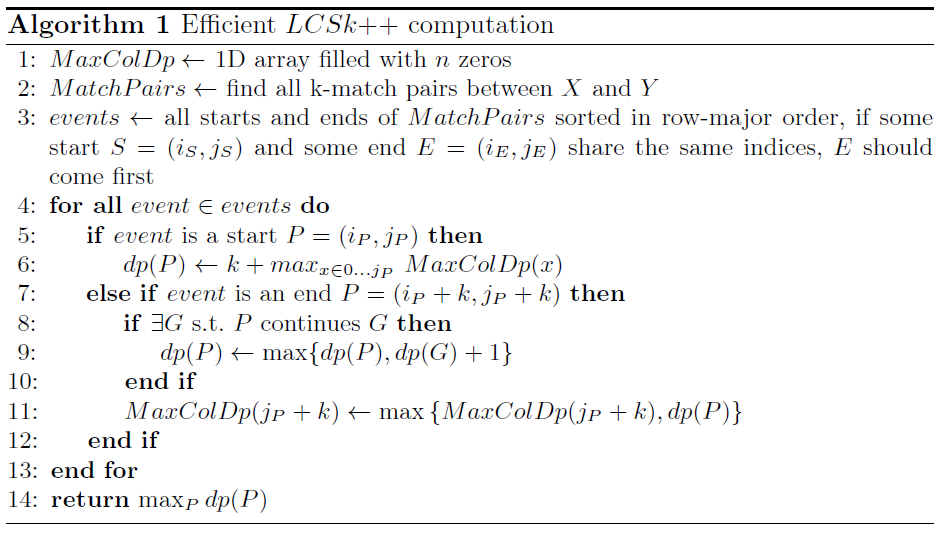 Yohei Ueki, Diptarama, Masatoshi Kurihara, Yoshiaki Matsuoka, Kazuyuki Narisawa, Ryo Yoshinaka, Hideo Bannai, Shunsuke Inenaga, and Ayumi Shinohara
Presenter:  Bi-Shiang Lin
Date:2017/2/21
16
Abstract(1/2)
17
Abstract(2/2)
18
op-LCSk+
X = (14,84,82,31,74,68,87,11,20,32)
Y = (21,64,2,83,73,51,5,29,7,71)
Z = (1,3,2,31,74,68,87)

satisfy before concatenation
19
LCSk+
20
LCSk+
21
LCSk+
22
LCSk+
k=3
23
LCSk+
24
op-LCSk+
X = (32,40,4,16,27)
Y = (28,32,12,20,25)
X’ = (32,40,4,16,27,41)
Y’ = (28,32,12,20,25,26)

How to achieve this query?
25
Z-table
26
Z-table
with prev and next calculated, Z can be calculated in O(n) time.
27
Prev array
28
Prev array
29
Prev array
30
Prev array
31
Prev array
32
Prev array
33
Prev array
34
Prev array
35
Z-table
36
op-LCSk+
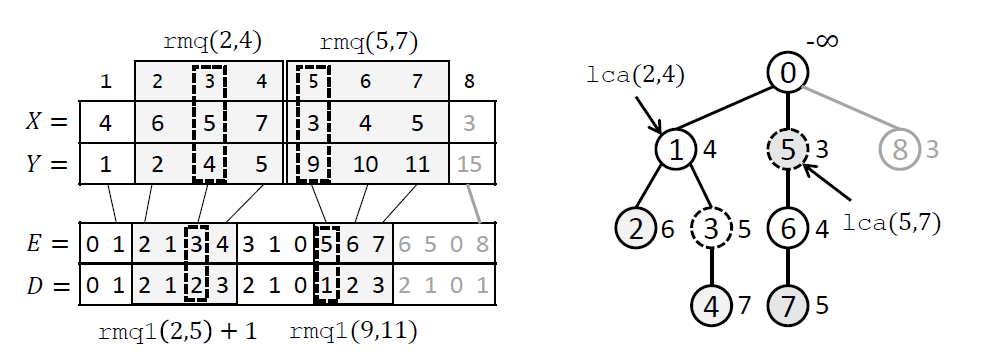 37
op-LCSk+
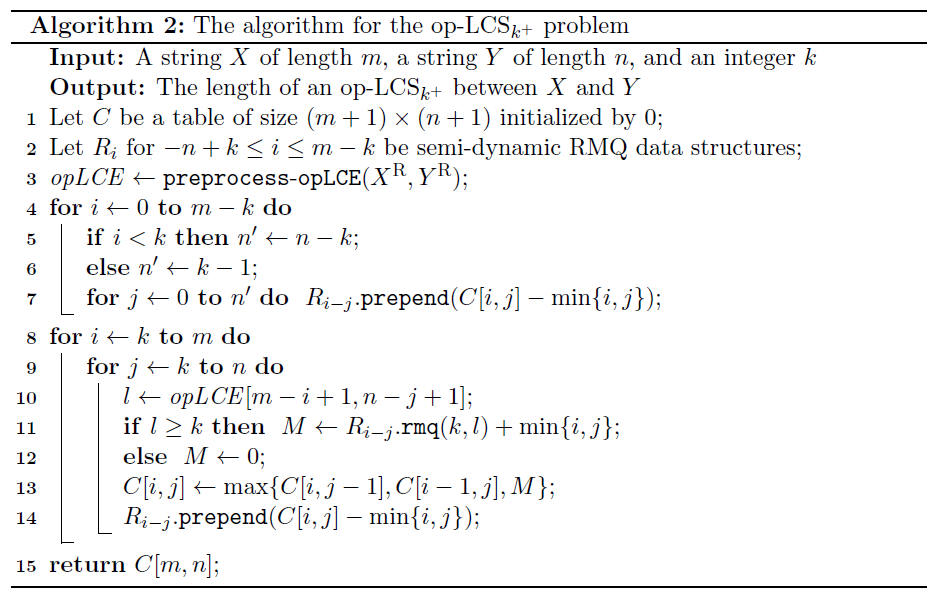 38